Measuring DNS Flag Day 2020
Geoff Huston
Joao Damas
APNIC Labs
1
DNS Flag Day 2020
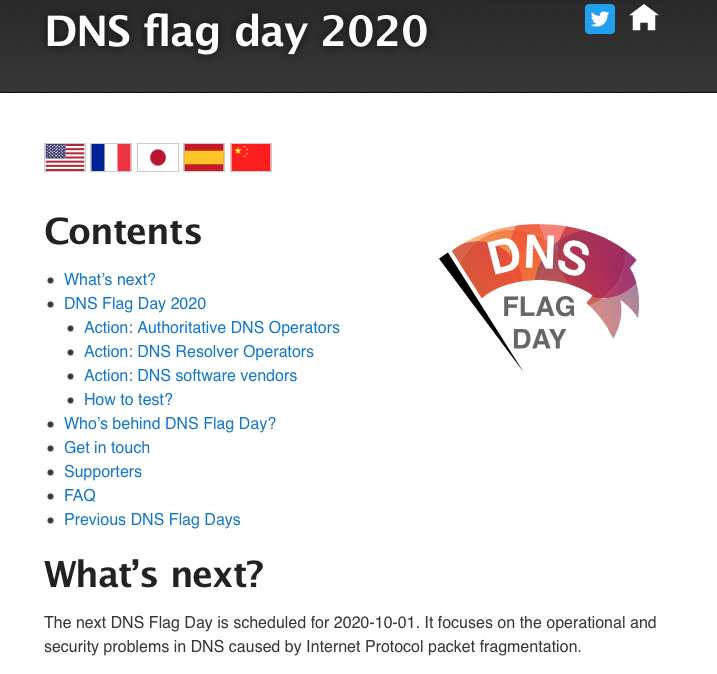 2
DNS Flag Day 2020
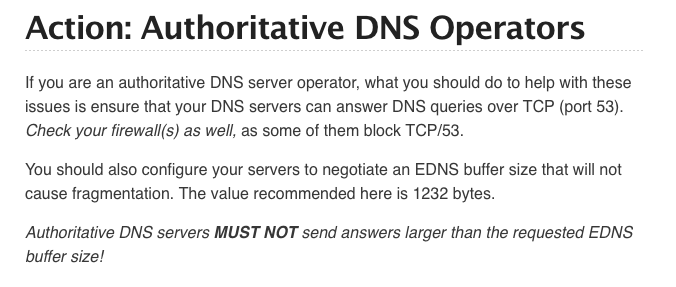 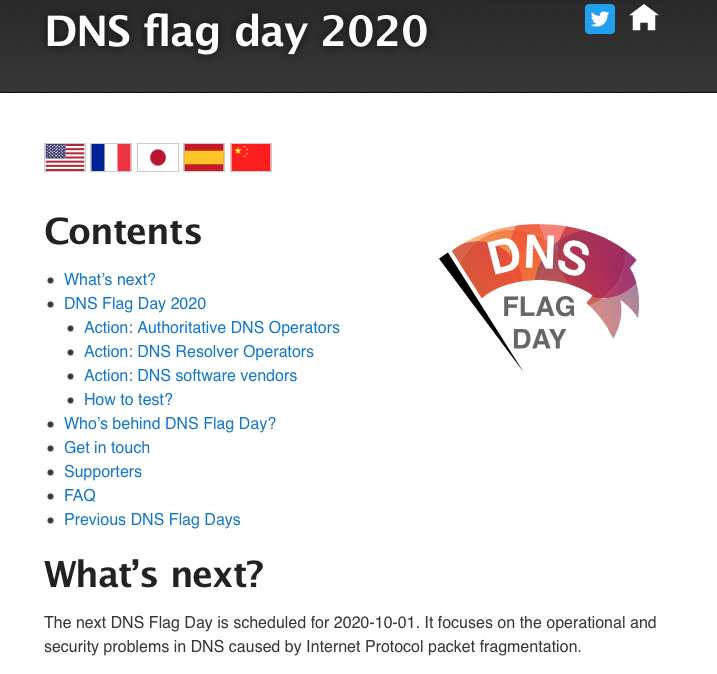 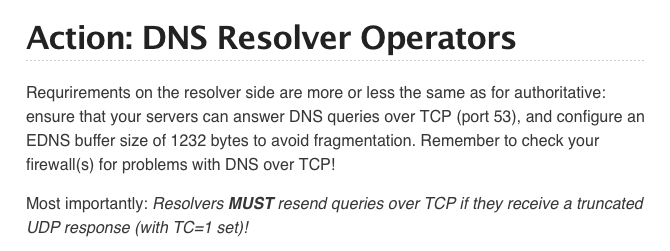 3
DNS Flag Day 2020
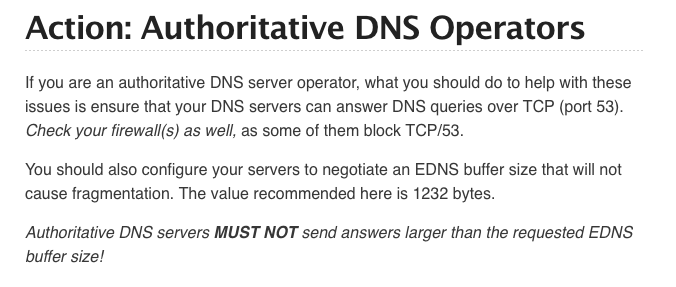 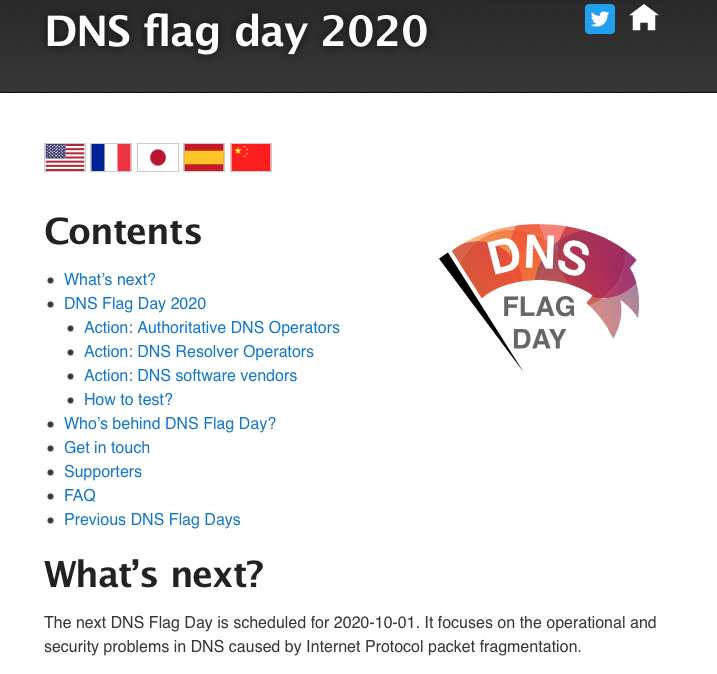 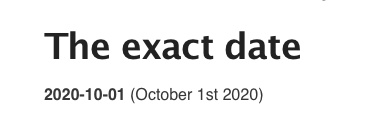 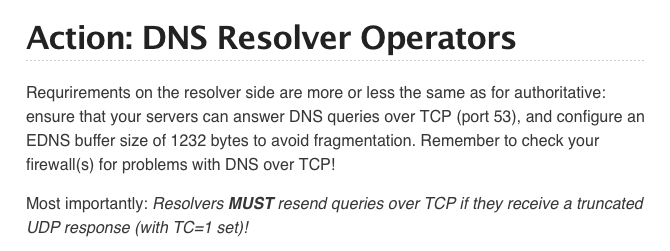 4
What Happened?
We’d like to look at two aspects of this work:

What happened on 1 October 2020 (and thereafter) in the DNS?

Is that recommended value of 1,232 just right? Too small? Too large?
5
Looking at EDNS(0) Buffer Sizes
Jan 2020 – August 2020

4,096 used by queries from 80% - 95% of users
512 (no size specified) used by 10% of users
Weekday / Weekend profile suggesting a difference between enterprise and access ISP profiles

These results are from looking at queries between recursive resolvers and authoritative servers
6
Flag Day 2020
August 2020 – December 2020

Use of 4,096 buffer size dropped from ~84% to 70% of users by December
Rise in 1,400 buffer size  to 8% of users
Flag Day
7
UDP Fragmentation
EDNS(0) UDP Buffer Size > MTU
August 2020 – December 2020

Fragmentation avoidance settings rose from 12% of users to ~22% of users
Flag Day
EDNS(0) UDP Buffer Size < MTU
8
UDP Fragmentation Avoidance
Flag Day
August 2020 – December 2020

1,232 is now used by 5% of users
1,400 is now used by 7% of users
284 different sizes between 512 and 1472 observed in this data set
9
Pick a Size
Is there a “right” size for this parameter?
What are we attempting to achieve here when trying to select the threshold point to get the DNS to switch to use TCP?
Should we use a low value and switch “early”?
Should we use a high value and switch “late”?
10
IP and Packet Sizes
11
Some Questions
Why choose 1,232 octets as the threshold point to truncate a UDP response in Flag Day 2020?
How bad is UDP Fragmentation loss in the DNS?
How bad is TCP in the DNS?
12
Mesurement Challenges
How to perform a large scale measurement?
We embed the measurement in an advertisement to distribute the measurement script to a broad set of test cases
How to detect DNS resolution success?
We use a technique of “glueless” delegation to force a resolve to explicitly resolve the name of a  name server – a successful resolution is signalled by the resumption of the original resolution task
How to characterise DNS behaviour?
We pad the response to create the desired response size. Each test uses a response size selected at random from 11 pad sizes. We also use an unpadded short response as a control
13
Limitations
We are measuring the DNS path between recursive resolvers and the authoritative name servers. This is a measurement of the “interior” of the Internet. It is not a measurement of the stub-to-recursive paths at the edge of the network.
Some resolvers alter their behaviour when resolving name server names
In some 30% of cases the EDNS(0) Buffer Size is either dropped from the query, or dropped below 1452 octets
14
Limitations
In some 30% of cases the EDNS(0) Buffer Size is either dropped from the query, or dropped below 1452 octets
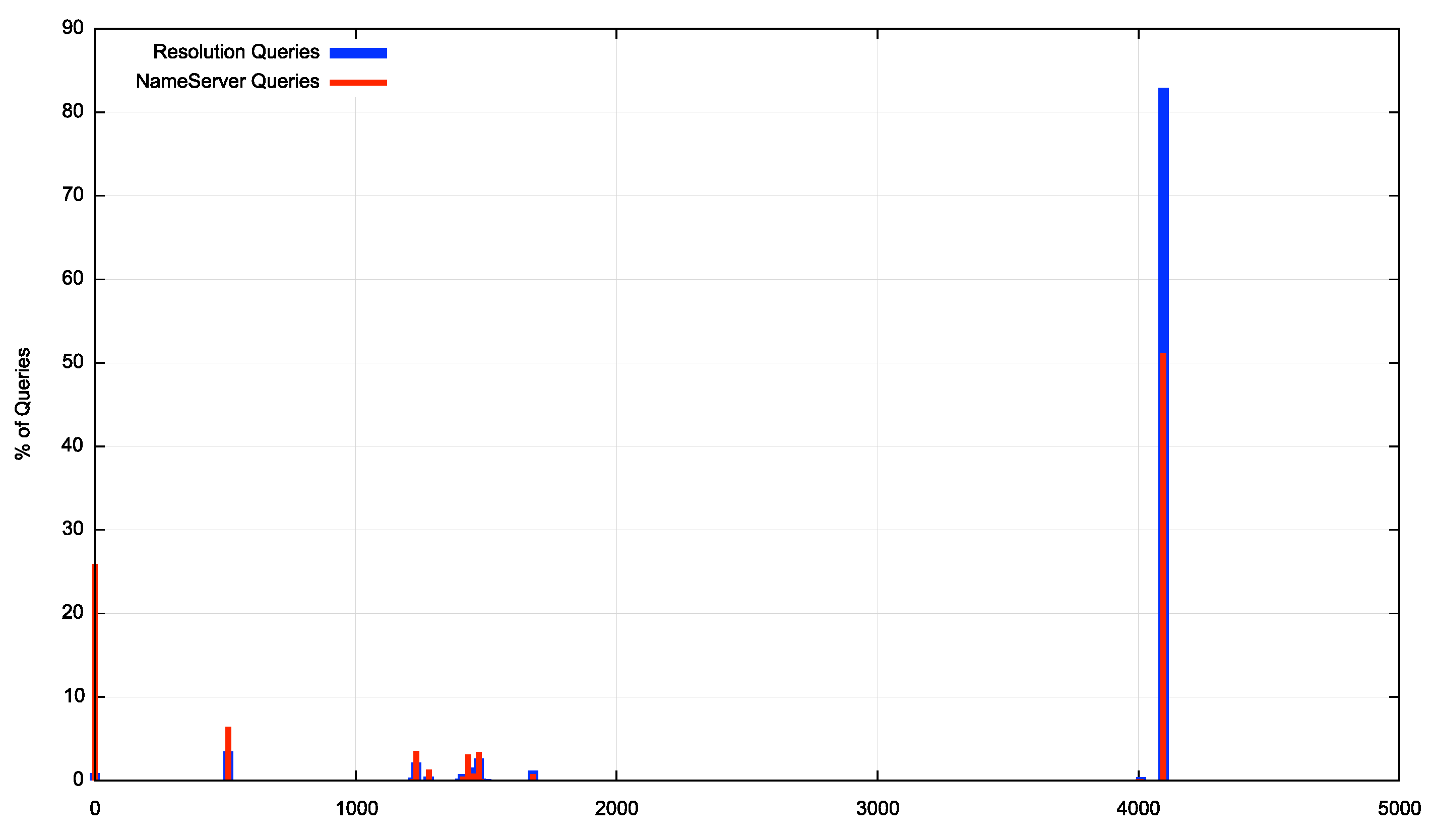 15
“Base Test” September 2020
Onset of server UDP 
fragmentation
16
TCP behaviour
This selects the subset of cases where the recursive resolver was passed a truncated UDP response, which should trigger the resolver to use TCP
Truncated UDP response, no followup TCP
Stalled TCP session with missing ACK from data segment
Completed TCP session but no signal of resumption of original resolution
Responses which are larger than 1,430 octets show a higher loss rate
17
TCP behaviour
TCP shows a base failure rate of some 1% to 2% of tests
For smaller responses this may be due to enthusiastic filtering of TCP port 53 packets
For larger responses TCP “Black Hole” factors may be involved, as the server was configured to use a local 1,500 octet MTU and maximum size TCP data segments may have triggered Path MTU pathologies
18
Forcing TCP
Here we set the server’s max buffer size to 512, forcing all resolution attempts to use TCP
IPv4 shows a slightly higher failure rate than IPv6
19
UDP behaviour
This selects the subset of cases where the recursive resolver was not passed a truncated UDP response and did not attempt a TCP connection
Onset of server UDP 
fragmentation
20
UDP behaviour
UDP shows a base failure rate of some 0.5% to 3% of tests
For smaller responses this may be due to residual filtering of UDP port 53 packets greater than 512 octets in size
For larger responses UDP fragmentation is the likely factor where the buffer size permits the server to transmit fragmented UDP packets, but they appear not to reach the resolver client
21
Forcing UDP
Here we alter the server to treat all queries as if they had signalled a buffer size of 4,096 octets
Onset of server UDP 
fragmentation
22
Forcing UDP
A number of resolvers will discard a DNS response if it is larger than the original buffer size
This appears to occur in some 2% - 3% of cases
A number of resolvers do not receive fragmented UDP packets 
This appears to occur in ~11% of cases in IPv4, and  ~15% of cases in IPv6
23
DNS Flag Day 2020
We appear to have repurposed the EDNS(0) Buffer Size parameter
It was originally designed as a signal from the client to the server of the client’s capability to receive a DNS response over UDP
Oddly enough no comparable signal was defined for TCP, even though, presumably, the same client-side memory limitations for DNS payloads would exist
It appears to have been intended as a UDP mechanism that “can help improve the scalability of the DNS by avoiding widespread use of TCP for DNS transport.” (RFC 6891)
The Flag Day measures appear to repurpose this parameter as a UDP fragmentation avoidance signal
24
DNS Transport Considerations
Unfragmented UDP is relatively fast, stable and efficient
There is a slight increase in drop rates above 512 octets to around 0.5%
There is no visible change in drop rates in payloads up to 1500 octets in size
Fragmented UDP has a very high drop rate
Between 11% and 15% drop rate in IPv4 and IPv6 respectively
It is more likely to be due to security filtering practice, although no specific fragmentation measurement has been made
TCP is less efficient and slower than unfragmented UDP, but far better in performance terms than Fragmented UDP
Base failure rate for TCP is between 1% to 2% of cases
25
DNS Transport Priorities
Use unfragmented UDP as much as possible
Avoid dynamic discovery of path MTU / fragmentation onset
Prefer TCP over responding with fragmented UDP for larger responses
26
Buffer Size Considerations
One size fits all?
1232 is a conservative value with a high assurance of fragmentation avoidance
Early onset of TCP extracts a marginal cost in terms of efficiency and speed of resolution
Could we improve on this by tailoring the value to suit the context of the query/response transaction?
Customised settings
Fragmentation onset occurs in different ways on different paths
Our measurements suggest that in the “interior” of the Internet between recursive resolvers and authoritative servers the prevailing MTU is at 1,500. There is no measurable signal of use of smaller MTUs in this part of the Internet * 
Fragmentation onset occurs differently for IPv4 and IPv6
27
* The “edge” of the internet is likely to be different – no measurements were made for edge scenarios in this study
For Recursive to Authoritative
Our measurements suggest setting the EDNS(0) Buffer size to:

IPv4	1,472 octets
IPv6	1,452 octets

A small additional performance improvement can be made by using a lower TCP MSS setting – our measurements of a 1,200 octets setting showed a small but visible improvement in TCP resilience for large (multi-segment) payloads. In the TCP the marginal cost of a highly conservative setting for the MSS is far lower than the cost of correcting MTU issues.
28
Thanks!
Full Report:    https://www.potaroo.net/ispcol/2020-11/xldns.html  (part 1)
	       https://www.potaroo.net/ispcol/2020-12/xldns2.html (part 2)
29